Mode-Decomposed Equation Diagnosis for Atmospheric Blocking Development
Masaru Inatsu (Hokkaido Univ), Takuya Aikawa (Japan Met Agency), and Naoto Nakano (Kyoto Univ)
[POINT of this study]
Mode-decomposed equation is derived from vorticity equation, using orthogonality of PC timeseries.
Atmospheric blocking is dynamically diagnosed with the equation without any time filtering to data.
Basis of PC analysis
Projection to blocking events
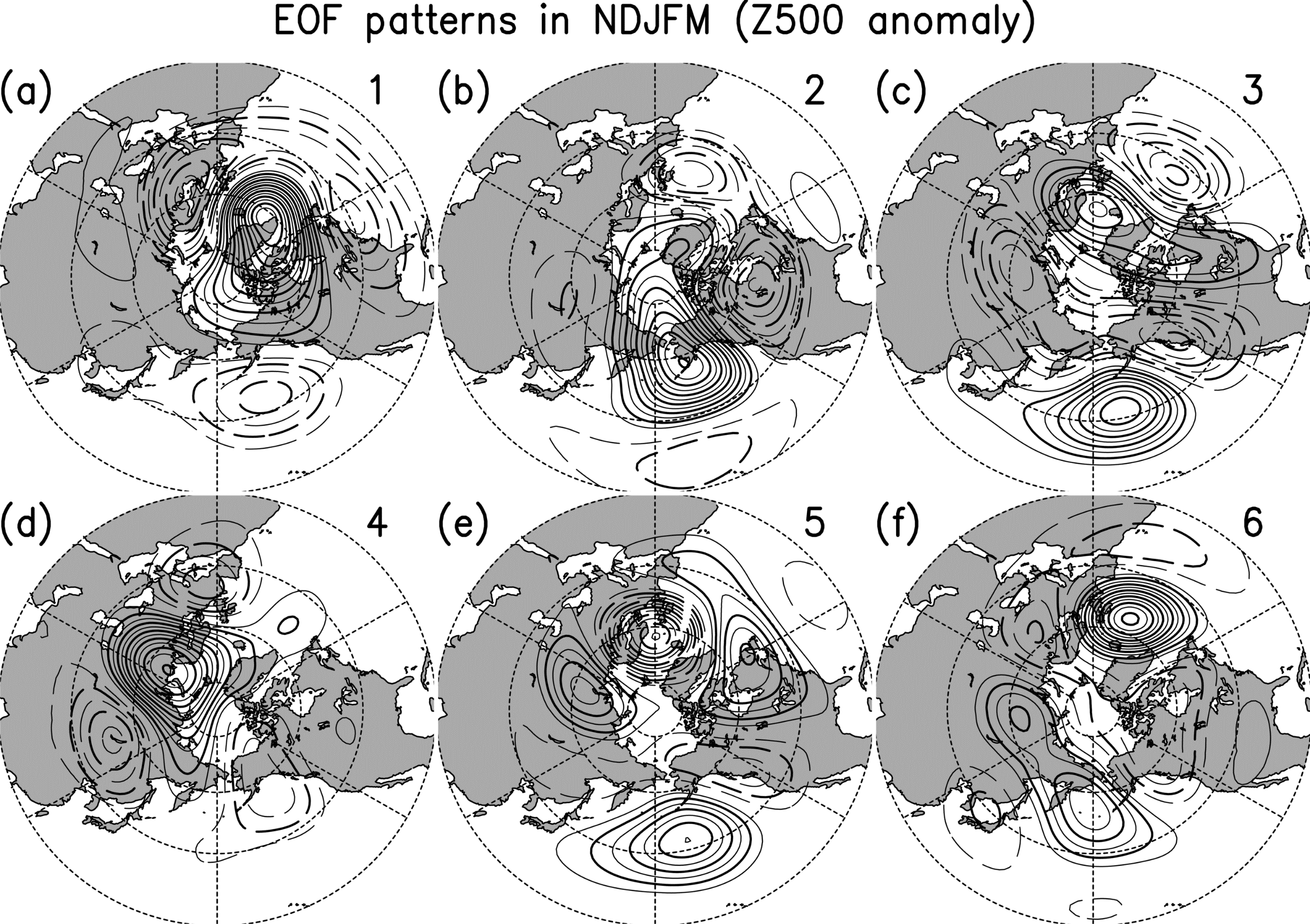 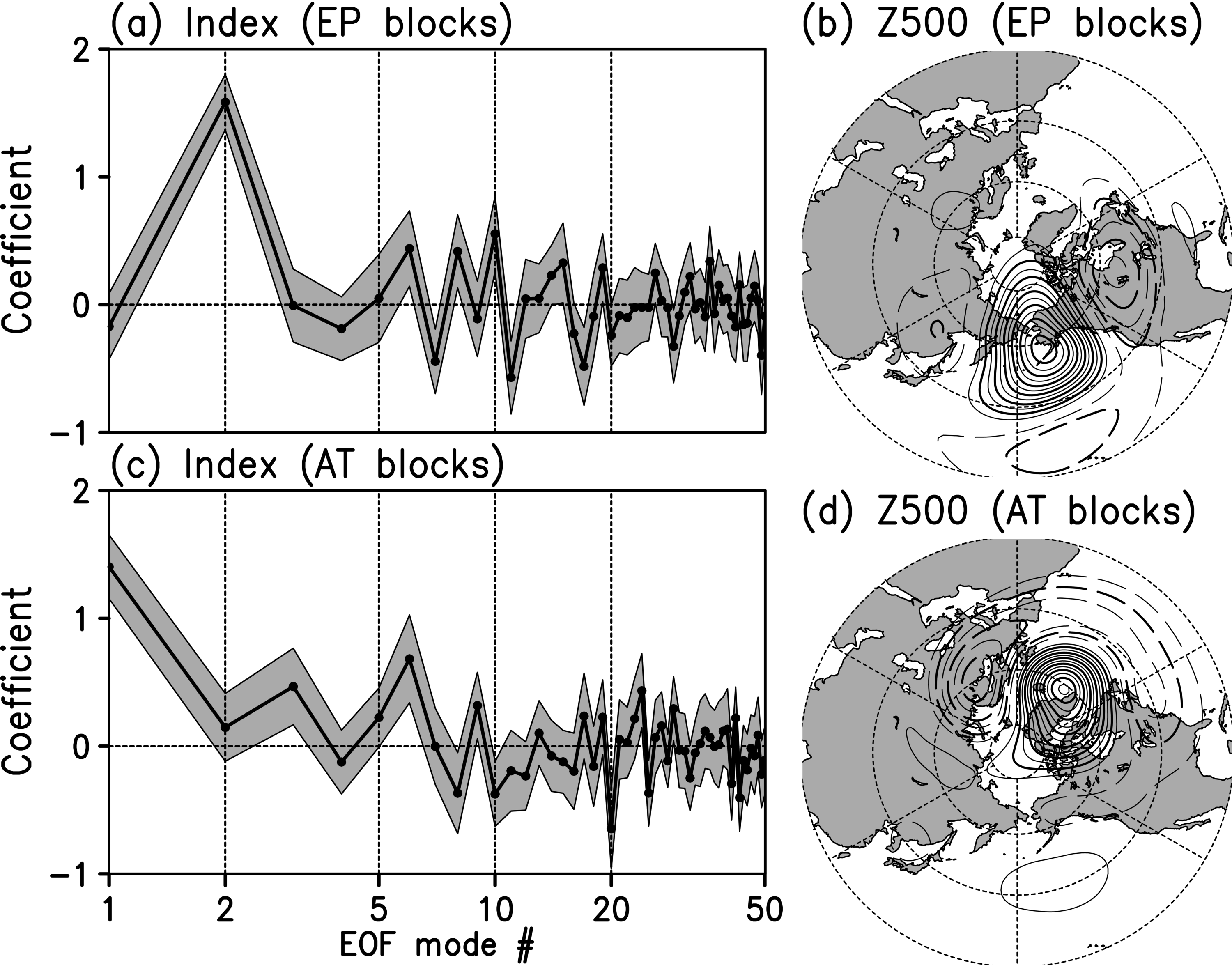 Fig. 1. PC1 and PC2 of Z500 in the cold season between Nov and Mar based on data from 1960/61 to 2016/17.
Fig. 2. Z500 composite of Eastern Pacific blocking events.
Diagnosis with blocking index equation
Decomposition of vorticity equation
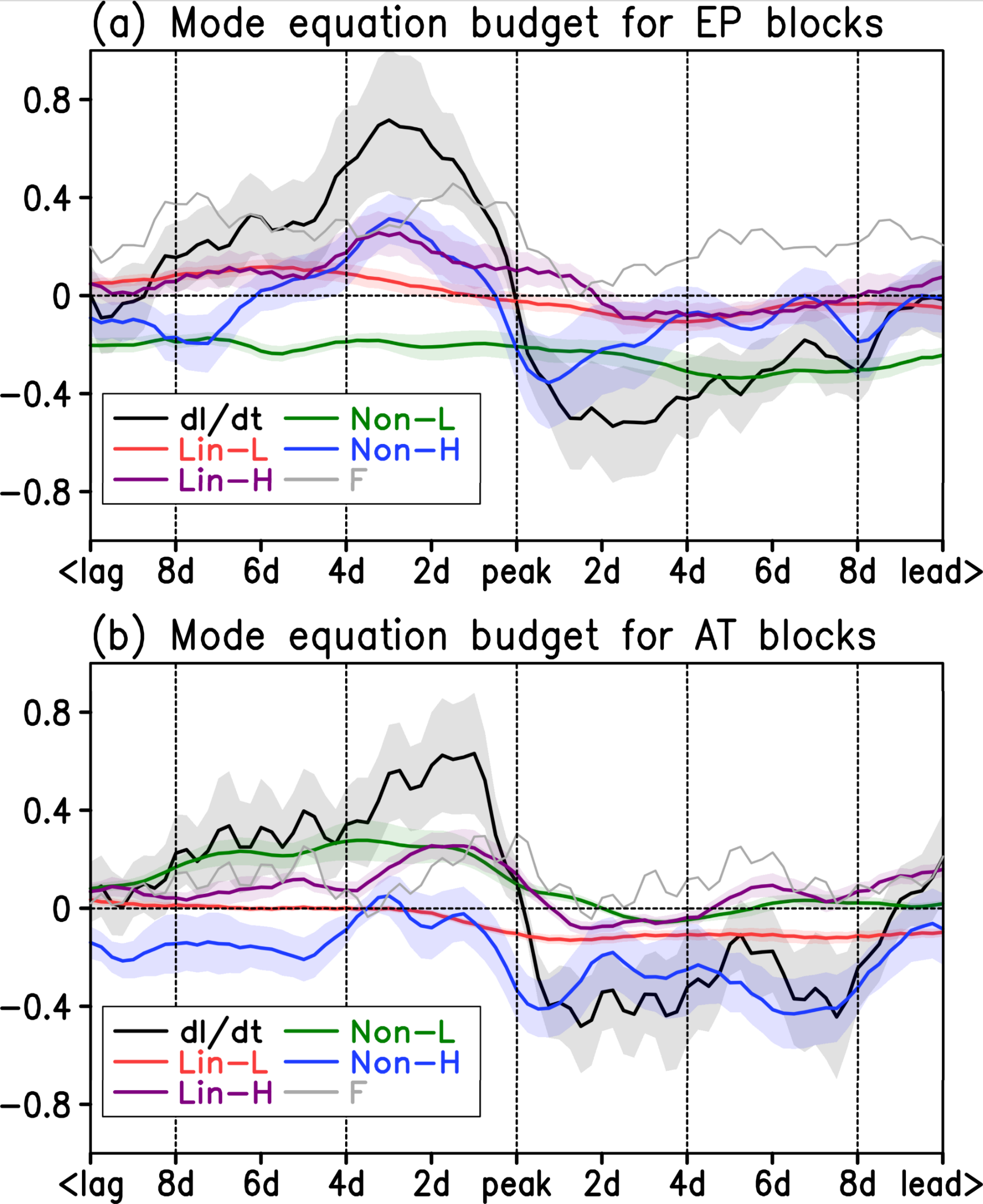 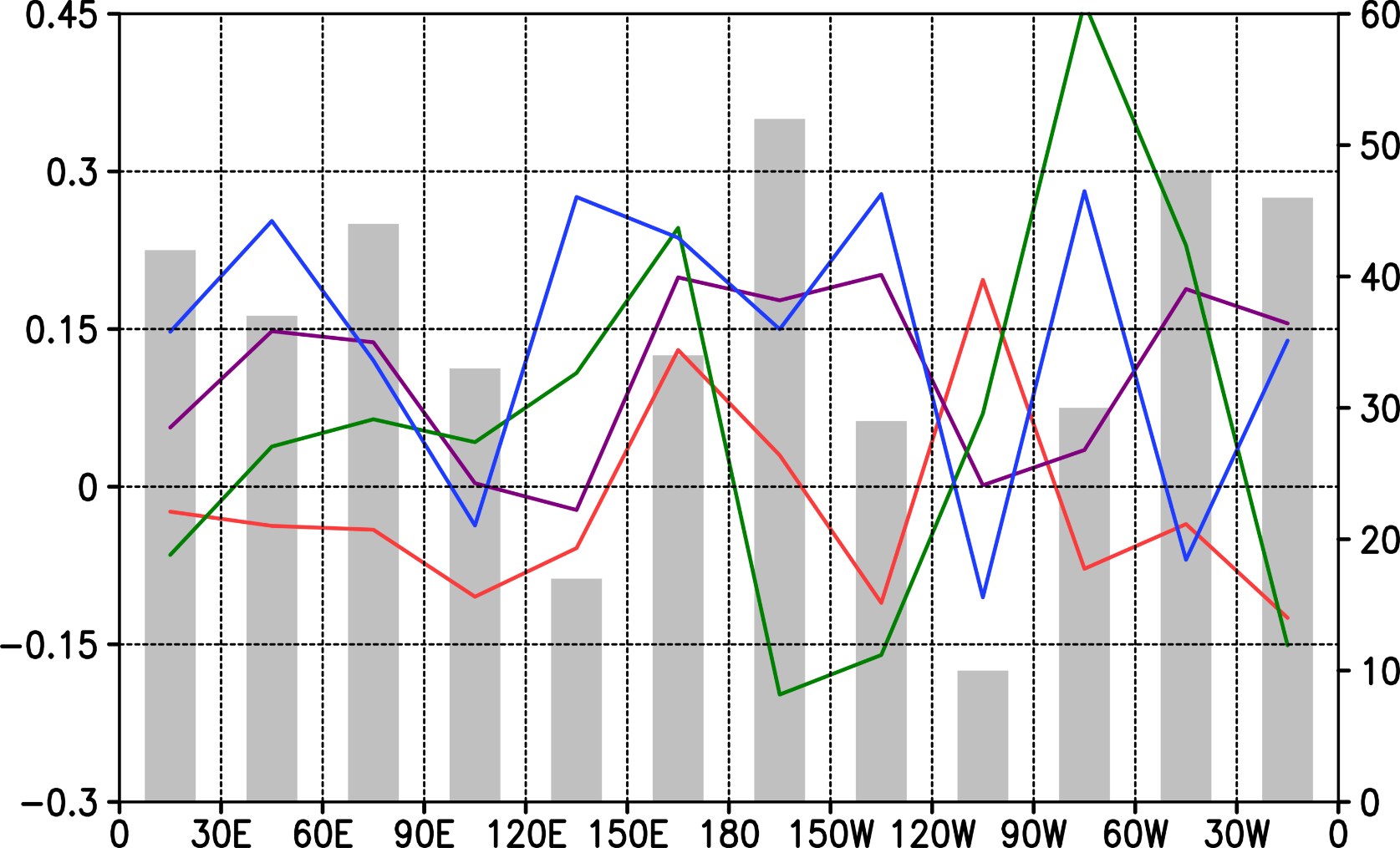 Fig. 3. Lag composite of Eastern Pacific blocking events. (Red) low-mode and (purple) high-mode linear terms, (green) low-mode and (blue) high-mode nonlinear terms, and (black)  tendency (day-1).
Fig. 4. Composite of each term for sectorial blockings averaged over 4 days before the peak. The bar graph shows the number of blocking episodes.
References: Aikawa, T., M. Inatsu, N. Nakano, and T. Iwano, 2019: Mode-decomposed equation diagnosis for atmospheric blocking development. Journal of the Atmospheric Sciences, 76, 3151-3167. This was funded by the Environment Research and Technology Development Fund 2-1905 of the Environmental Restoration and Conservation Agency of Japan. © Masaru Inatsu, 2020, All rights reserved.